Thursday 28.1.21
Whilst you are waiting please write out how you might find a fraction of a whole number
WALT: Simplify fractions.
Write the WALT down in your books and make sure its underlined.
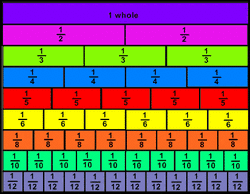 Warm up:
Draw one way to show me 4/6.

Find 1 equivalent fraction for 4/5.
Revision questions
Remember our work from yesterday.
1/3 – 1/6 = 
3/6 + 2/4 =
3/5 of 7 =
4/6 of 3 =
1/6 of 7 =
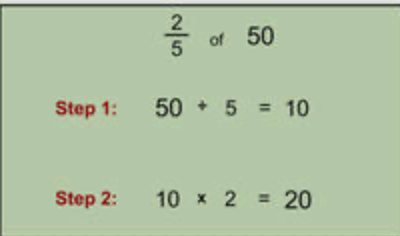 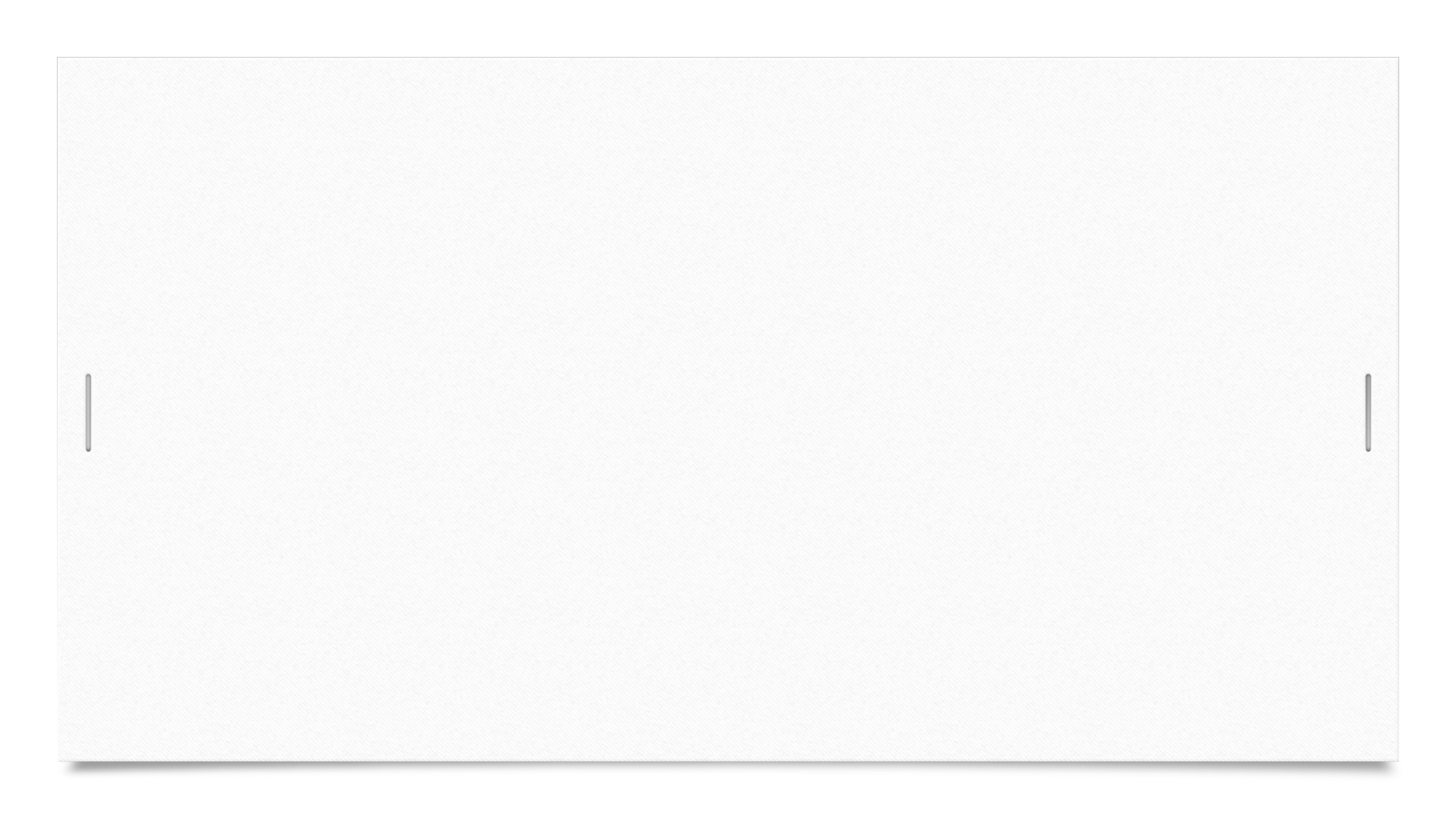 WALT: Simplify fractions.
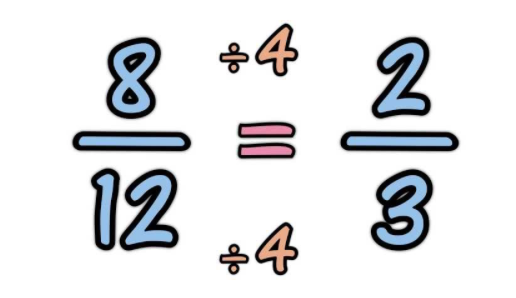 Important: in order to simplify a fraction you need to find the highest factor that both the numerator and the denominator have in common and then divide by that number.
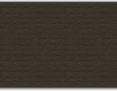 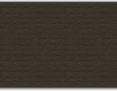 Times tables 
1, 2,     4, 8 
1, 2, 3, 4, 6, 12
Have a go at simplifying these fractions..
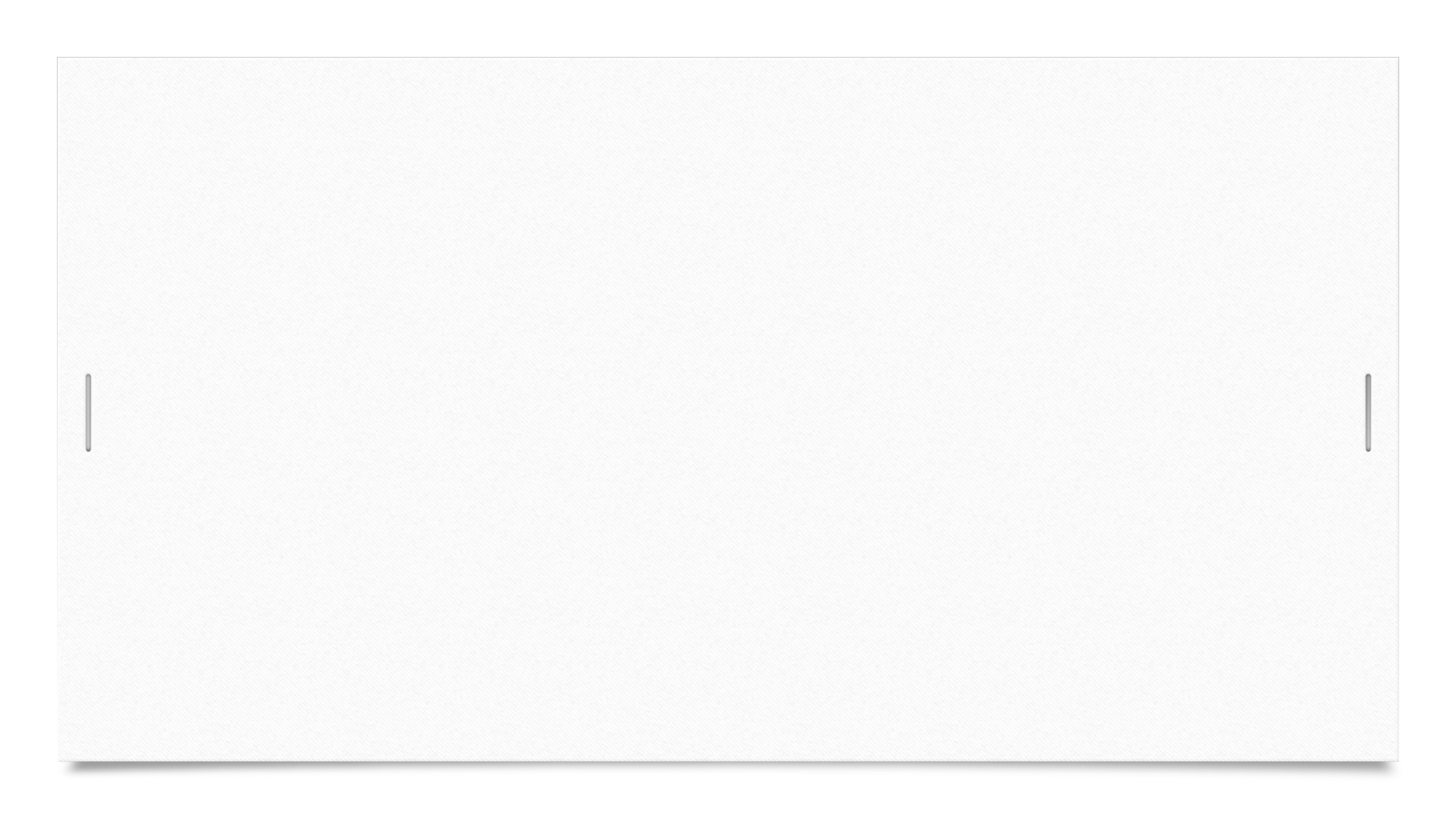 Extension questions
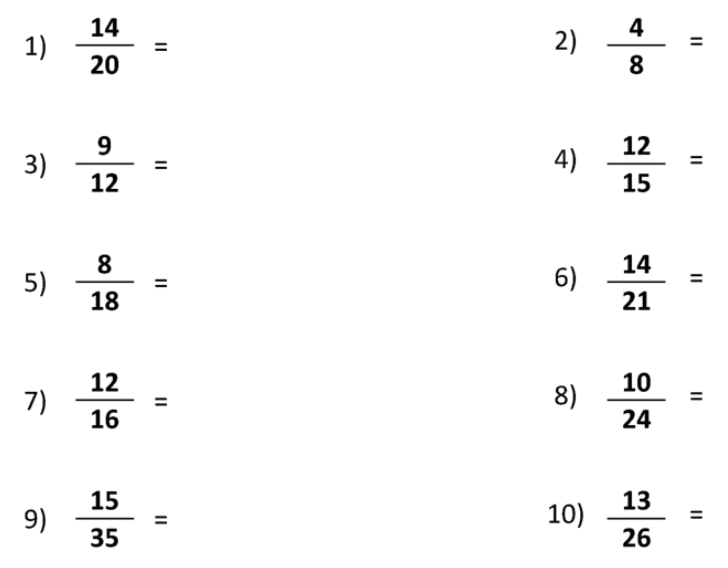 Have a go at simplifying these fractions
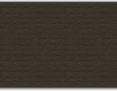 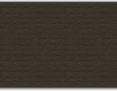